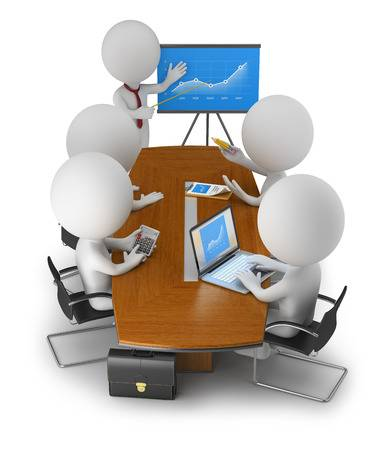 Capitolo 1

Gestione della qualità
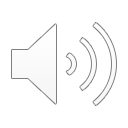 Gestione della qualità
Senior Manager
Revisione
Salute dei pazienti
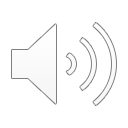 Processo di gestione del rischio di qualità
Accertamento del rischio
Identificazione del rischio
Analisi del rischio
Valutazione del rischio
inaccettabile
Controllo del rischio
Comunicazione del rischio
Strumenti di gestione del rischio
Riduzione del rischio
Accettazione del rischio
Output/ risultati del processo di gestione 
del rischio di qualità
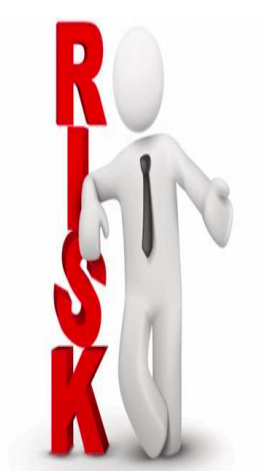 Revisione del rischio
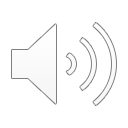 Revisione degli eventi
Come si ottiene l’obiettivo prefissato?
Presupposto:
se la qualità delle procedure utilizzate (e rispettate) è alta, sarà qualitativamente corretto anche il preparato allestito
Processo sotto controllo
Controllo statistico finale
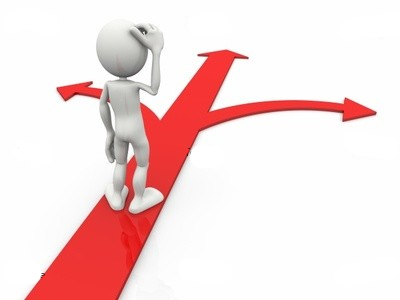 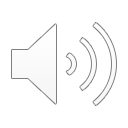 Perché applicare le GMP?
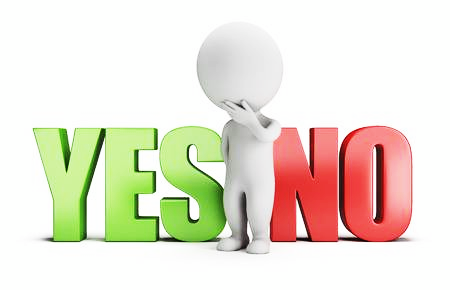 Obblighi legislativi
 Le GMP sono contenute nei codici legislativi di molti Paesi.

Riduzione dei costi
L’applicazione delle GMP comporta un grosso sforzo economico, ma i costi della “non qualità” sono sicuramente maggiori.

Fiducia del consumatore
Il prodotto farmaceutico viene utilizzato dal consumatore finale nella totale fiducia.
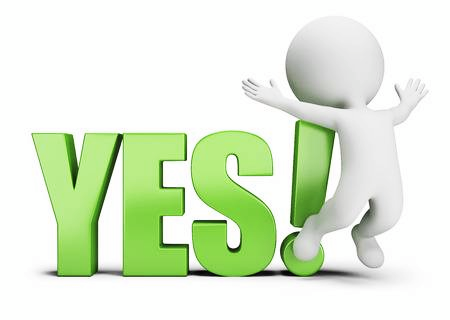 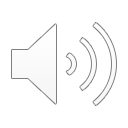 Prodotto sicuro, puro ed efficace
Eseguire le operazioni in modo fedele e corretto;
Evitare la contaminazione del prodotto;
Manutenzione delle apparecchiature e degli strumenti di misura e controllo del processo;
Materie prime e materiali controllati ed approvati;
Pulizia;
Ordine nei locali;
Procedure di vestizione previste;
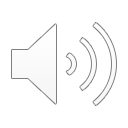 Prevenire gli errori
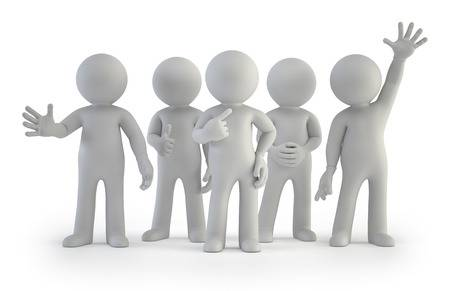 Capitolo 2

Il personale 
norme e comportamento
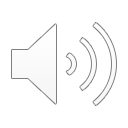 Organigramma
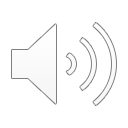 Decreto Legislativo 24 Aprile 2006 n.219
Art. 52
Disporre di almeno una persona qualificata e dell’ulteriore personale qualificato di cui al comma 10.
2. La persona qualificata svolge la sua attività con rapporto a carattere continuativo ed esclusivo per l’impresa.
3. L’AIFA riconosce l’idoneità della persona qualificata che possiede i seguenti requisiti:
è in possesso del diploma di laurea…in una delle seguenti discipline o in uno dei settori scientifico-disciplinari alle cui declaratorie le discipline medesime fanno riferimento: chimica e tecnologia farmaceutiche, farmacia, chimica, chimica industriale, scienze biologiche, medicina e chirurgia, medicina veterinaria;
la formazione a livello universitario deve comprendere gli insegnamenti teorici e pratici: fisica sperimentale, chimica generale ed inorganica, chimica organica, chimica analitica, chimica farmaceutica, compresa l'analisi dei medicinali, biochimica generale e applicata, fisiologia, microbiologia, farmacologia, tecnologia farmaceutica, tossicologia, farmacognosia.
Deve avere 2 anni di esperienza…..
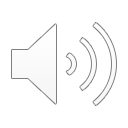 Decreto Legislativo 24 Aprile 2006 n.219
Comma 8
vigila che ogni lotto di medicinali sia prodotto e controllato con l'osservanza delle norme di legge e delle condizioni imposte in sede di autorizzazione alla immissione in commercio del medicinale
controlla che, nel caso di medicinali di provenienza da paesi non appartenenti alla Comunità economica europea, ogni lotto di produzione importato è oggetto di un'analisi qualitativa completa, di un'analisi quantitativa di almeno tutte le sostanze attive e di qualsiasi altra prova e verifica necessaria a garantire la qualità dei medicinali nell'osservanza delle condizioni previste per l'AIC, fatto salvo quanto stabilito da eventuali accordi di mutuo riconoscimento;
attesta su apposita documentazione le operazioni di cui ai punti precedenti;
è responsabile secondo quanto previsto dal capo II del presente titolo della tenuta della documentazione di cui alla lettera c), ed è obbligato ad esibirla a richiesta dell'autorità sanitaria;
comunica immediatamente all'AIFA e al responsabile dell'azienda dalla quale dipende ogni sostanziale irregolarità rilevata nel medicinale che è già stato immesso in commercio;
collabora attivamente alle ispezioni effettuate dall'autorità sanitaria ai sensi del presente decreto ed effettua le operazioni richieste dalla stessa;
vigila sulle condizioni generali di igiene dei locali di cui è responsabile.
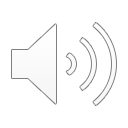 Decreto Legislativo 24 Aprile 2006 n.219
Comma 9
La persona qualificata non può svolgere la stessa funzione in più officine, a meno che si tratti di officina costituente reparto distaccato dell'officina principale.
La persona qualificata è coadiuvata dal personale qualificato previsto dal capo II del presente titolo e dalle norme di buona fabbricazione.
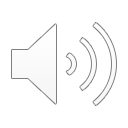 GMP personale
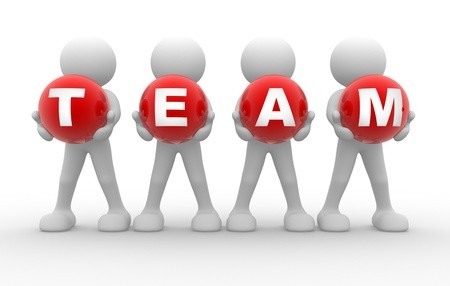 Richiede:
Caratteristiche di base adatte
Addestramento 
Esperienza operativa per la mansione specifica
Aggiornamento dell’addestramento periodico

Conoscenze: 
Principi GMP
Norme di comportamento ed igiene (in base all’area in cui lavora)
Formazione sul lavoro che deve svolgere (sia tecnica che procedurale)
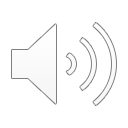 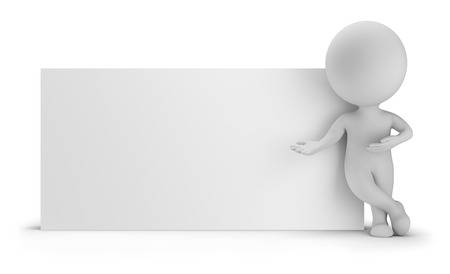 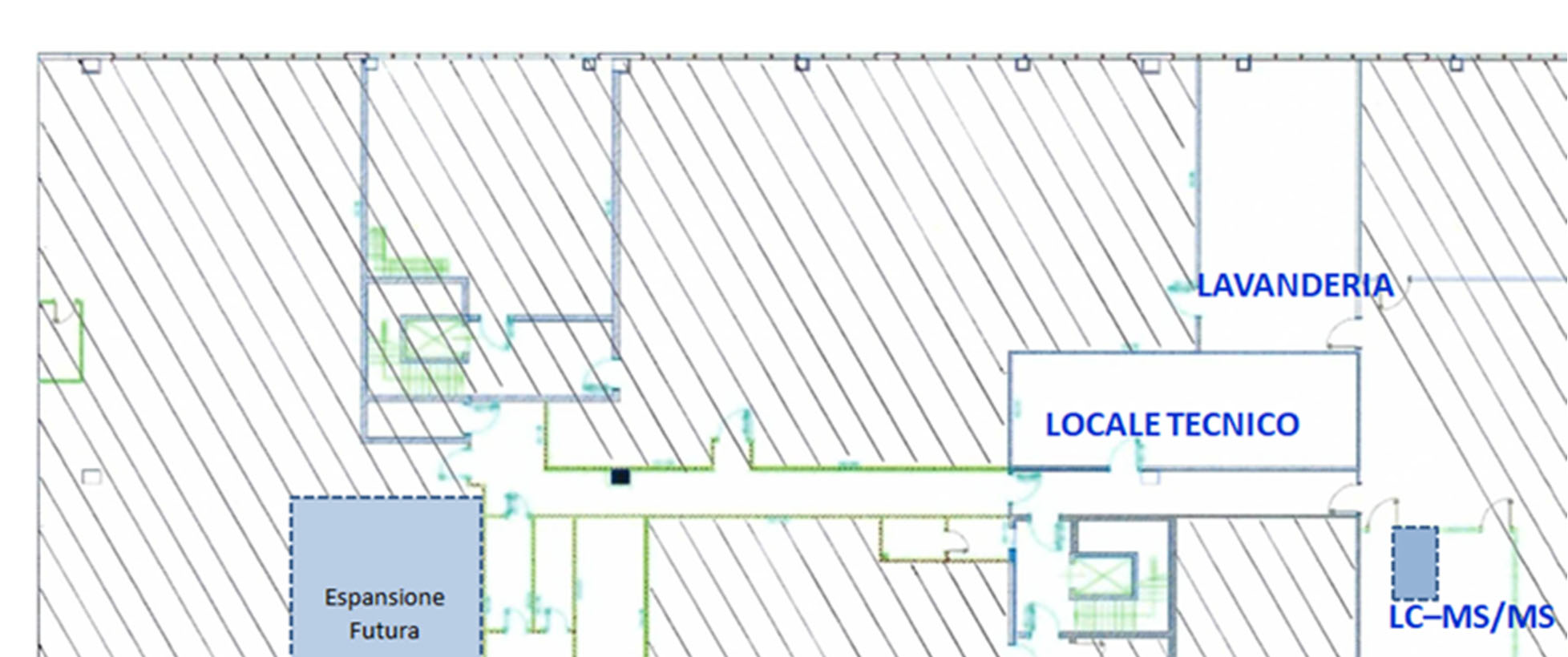 Capitolo 3

Locali e flussi
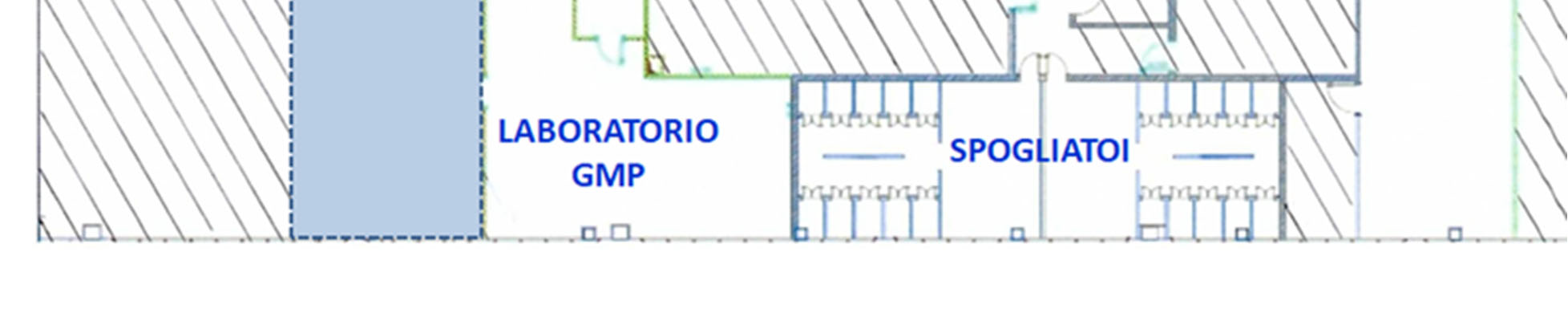 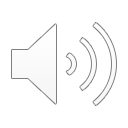 Principi
I locali e le attrezzature devono essere situati, progettati, costruiti, adattati e mantenuti per adattarsi al operazioni da eseguire.
Layout e design devono mirare a ridurre qualsiasi effetto negativo sulla qualità dei prodotti:
ridurre al minimo il rischio di errori, 
consentire un’efficace pulizia e manutenzione, 
evitare la contaminazione incrociata, l'accumulo di polvere o sporcizia.
Locali: 						Attrezzature:
Generale  					
Area di produzione 
Area di stoccaggio 
Aree di controllo qualità 
Aree accessorie
Idonee alle esigenze previste
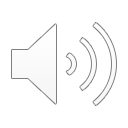 Locali
Consentire alla produzione di avvenire in:
Aree collegate tra di loro e in un ordine logico, 
Corrispondente alla sequenza di operazioni e ai livelli di pulizia richiesti.
Qualità dell’aria:
Temperatura controllata
Umidità
Ventilazione/Filtrazione 
Muri, pavimenti, soffitti:
Superficie levigata/liscia 
Facilmente lavabile/disinfezione 
Provvedimenti per impedire l'ingresso alle persone non autorizzate.
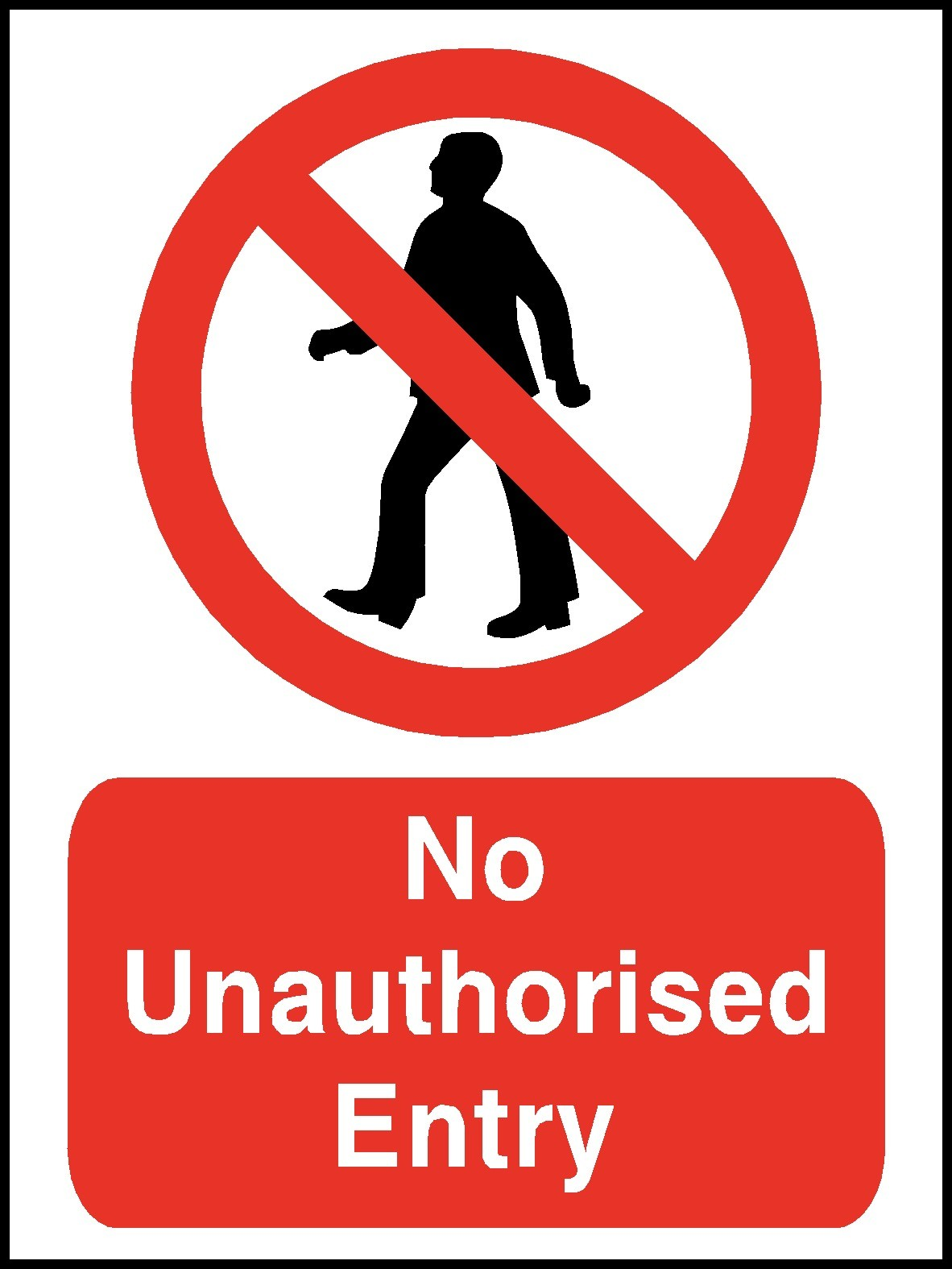 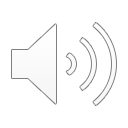 Locali – aree di Controllo Qualità
Normalmente, i laboratori di controllo qualità dovrebbero essere separati dalle aree di produzione (due aree INDIPENDENTI).
Soprattutto per: 
Laboratori per il controllo di biologici, 
Microbiologici, 
Radioisotopi. 
Dovrebbe essere fornito spazio sufficiente per evitare confusione e contaminazione incrociata.
Strumenti sensibili alle vibrazioni, temperatura, umidità posti in stanze/aree adeguate.
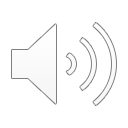 Attrezzature
Le apparecchiature di produzione devono essere progettate, localizzate e mantenute in modo da essere idonee alle esigenze previste.
Di facile pulizia 
Non dovrebbe presentare alcun pericolo per i prodotti
Calibrazione ad intervalli di tempo previsti (test registrati e documentati)

Le operazioni di riparazione e manutenzione non devono presentare rischi per la qualità dei prodotti.
Le attrezzature difettose dovrebbero, se possibile, essere rimosse dalla produzione e dalle aree di controllo qualità, o almeno essere chiaramente etichettati come difettosi.
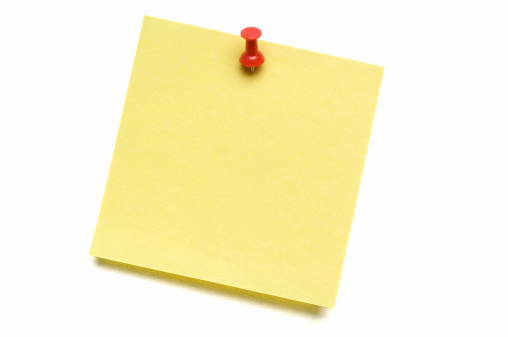 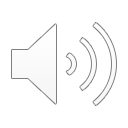